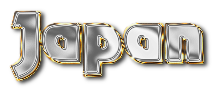 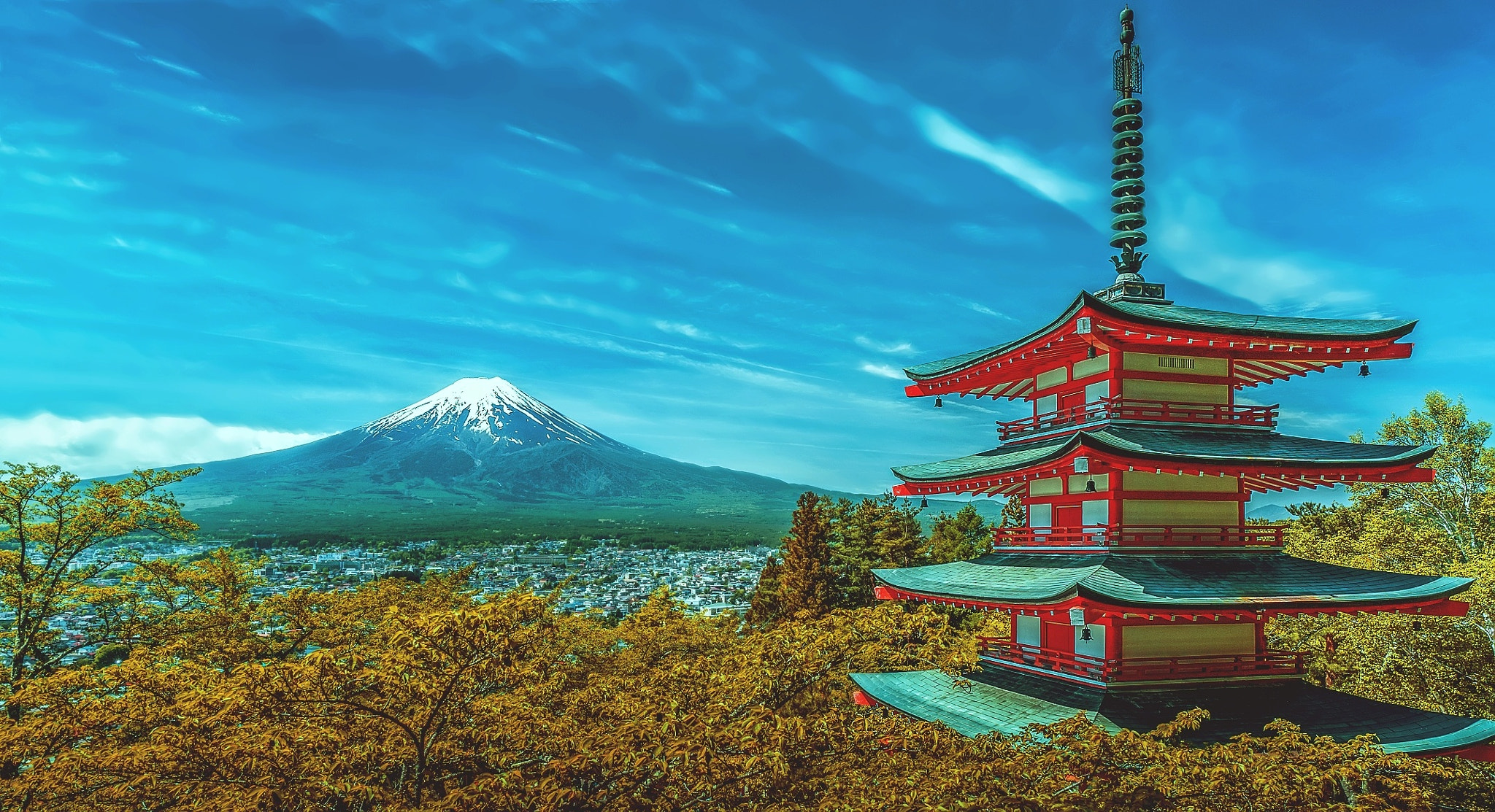 AUSTIN HORNER, October 19, 2022
Put your ideas here
Put your ideas here
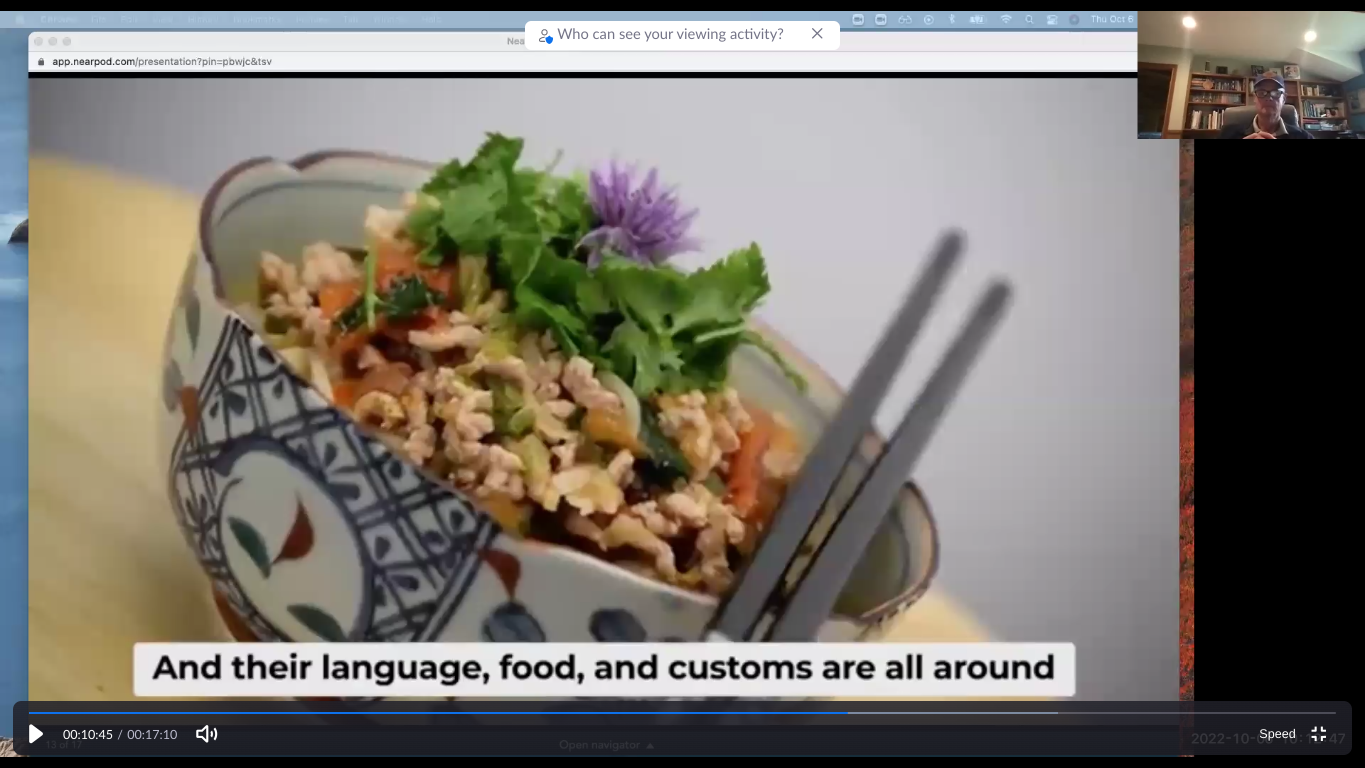